Active listening
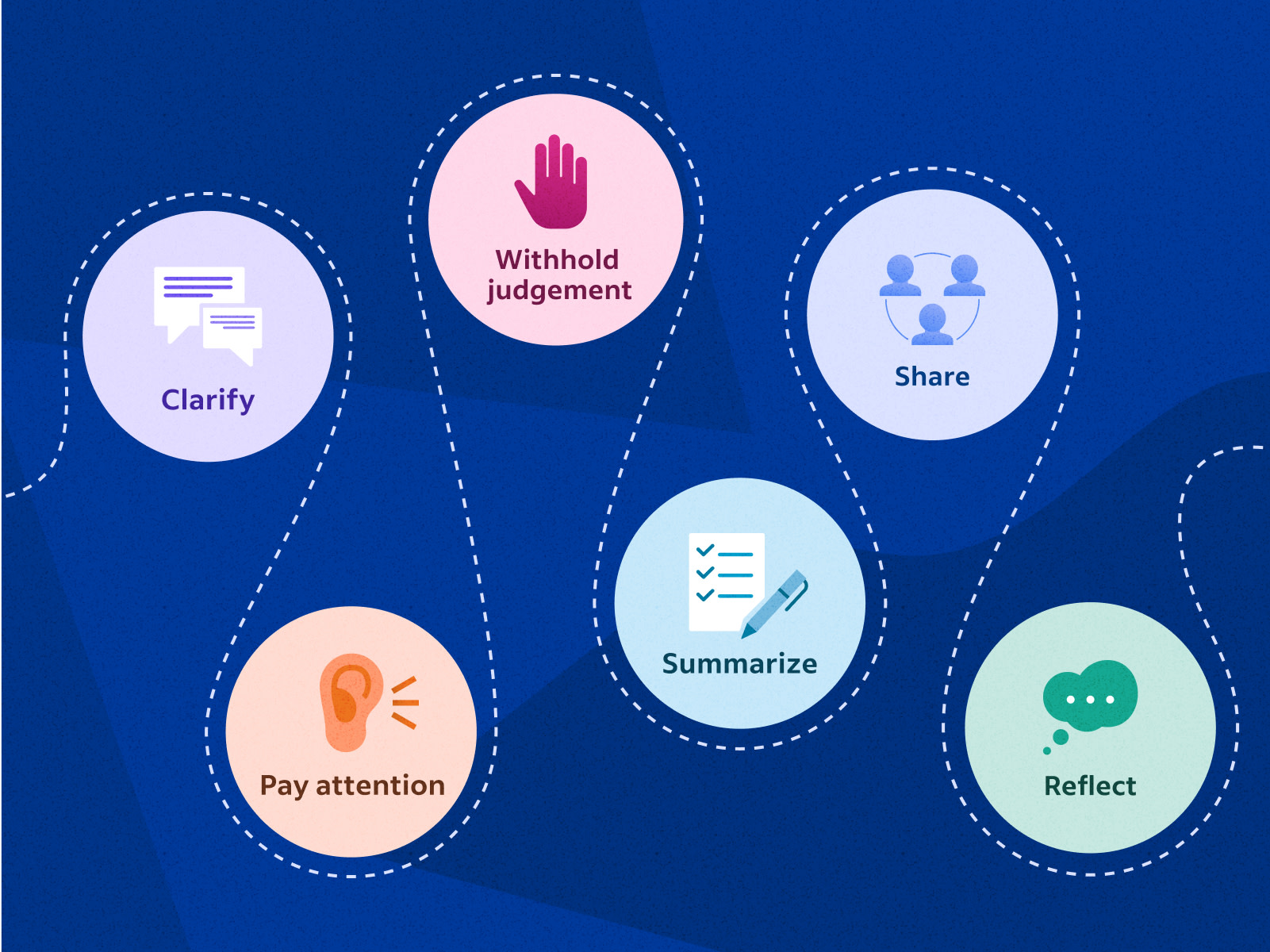 Picture from Indeed.com
[Speaker Notes: https://www.indeed.com/career-advice/career-development/active-listening-skills]
What is active listening?
The ability to focus completely on the person speaking in order to understand their message and be able to comprehend the information and respond thoughtfully. 
Can recall specific details without the speaker having to repeat them 
Use verbal and non-verbal cues to show you are actively listening
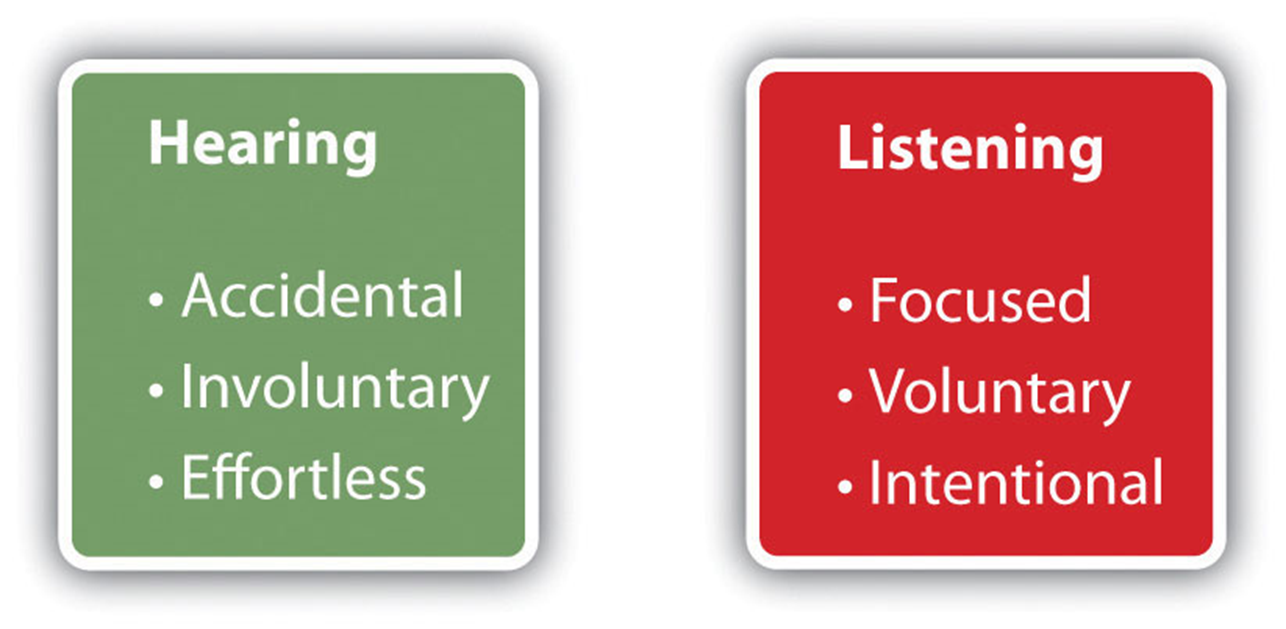 How to become an active listener
Paraphrase
Summarize main points

Example: Someone is explaining to you the most important EPD’s they are looking at during an upcoming bull sale. 

“I understand, you are looking for a bull with a low birth weight”
Open-ended questions
Questions that allow for more than a yes/no response

Example: Someone is telling you that they are going into their ninth year of selling at a farmers market. 

“What has been the largest challenge you have faced while selling at the farmers marker?”
Probing questions
Questions that narrow down a broad subject, has them provide more details

Example: Someone is telling you about their garden 

“Tell me about what you are planting. Which one is the hardest to maintain?”
Short verbal affirmations
Short, positive statements. A way to show you are listening without interrupting 

Examples: I agree
	   That makes sense
	   Interesting 
	   I understand
	   I like that
Display empathy
Not only recognize, but share the other persons feelings
Showing compassion, establish a sense of mutual trust  

Example: Someone is explaining to you that their vehicle broke down  
“I am so sorry to hear this, can I help you figure out what is wrong?”
Share similar experiences
Discuss comparable situations
If they share a problem they are having discuss a similar issue you may have had and how you overcame it 

Example: Someone is telling you about having  difficulty with a coworker 

Share a time that you had an issue with a friend or coworker and how you personally overcame it.
Recall previously shared information
Remember key concepts, ideas or other critical points from prior conversations

Example: “Last month you mentioned trying a new feed. How is that working out?”
Non-verbal Active Listening
Nod
Smile
Avoid distracting movements 
Maintain eye contact 


Pair well with short verbal affirmations
Pick a partner and have a conversation about what you did yesterday
Be sure to use 5 different active listening skills 
we just learned about